Murach's PHP and MySQL, C17
© 2010, Mike Murach & Associates, Inc.
Slide 1
Murach's PHP and MySQL, C17
© 2010, Mike Murach & Associates, Inc.
Slide 2
Murach's PHP and MySQL, C17
© 2010, Mike Murach & Associates, Inc.
Slide 3
Note: Drop deletes a database and destroys all the data in it.  No recovery!
Murach's PHP and MySQL, C17
© 2010, Mike Murach & Associates, Inc.
Slide 4
http://dev.mysql.com/doc/refman/5.6/en/numeric-types.html#integer-types
Note: there are differences in the data types between different systems.  e.g. MySQL has tinyint (an extention), DB2 only has smallint.
Murach's PHP and MySQL, C17
© 2010, Mike Murach & Associates, Inc.
Slide 5
Murach's PHP and MySQL, C17
© 2010, Mike Murach & Associates, Inc.
Slide 6
Murach's PHP and MySQL, C17
© 2010, Mike Murach & Associates, Inc.
Slide 7
Murach's PHP and MySQL, C17
© 2010, Mike Murach & Associates, Inc.
Slide 8
Note: in the above examples the column-level and table-level PKs work the same.  However with the table-level method a PK can be defined with multiple columns.
Murach's PHP and MySQL, C17
© 2010, Mike Murach & Associates, Inc.
Slide 9
Murach's PHP and MySQL, C17
© 2010, Mike Murach & Associates, Inc.
Slide 10
Murach's PHP and MySQL, C17
© 2010, Mike Murach & Associates, Inc.
Slide 11
Murach's PHP and MySQL, C17
© 2010, Mike Murach & Associates, Inc.
Slide 12
AJK Note: In general, any developer should NEVER touch a production database (or code for that matter).  The developer should thoroughly test the application, then pass it on to the production system administrators.  They should then thoroughly test the application before installing it.  The same is true for any changes to the database structure and tuning.
Murach's PHP and MySQL, C17
© 2010, Mike Murach & Associates, Inc.
Slide 13
Murach's PHP and MySQL, C17
© 2010, Mike Murach & Associates, Inc.
Slide 14
Murach's PHP and MySQL, C17
© 2010, Mike Murach & Associates, Inc.
Slide 15
Murach's PHP and MySQL, C17
© 2010, Mike Murach & Associates, Inc.
Slide 16
Murach's PHP and MySQL, C17
© 2010, Mike Murach & Associates, Inc.
Slide 17
Murach's PHP and MySQL, C17
© 2010, Mike Murach & Associates, Inc.
Slide 18
Murach's PHP and MySQL, C17
© 2010, Mike Murach & Associates, Inc.
Slide 19
Murach's PHP and MySQL, C17
© 2010, Mike Murach & Associates, Inc.
Slide 20
Murach's PHP and MySQL, C17
© 2010, Mike Murach & Associates, Inc.
Slide 21
Murach's PHP and MySQL, C17
© 2010, Mike Murach & Associates, Inc.
Slide 22
Murach's PHP and MySQL, C17
© 2010, Mike Murach & Associates, Inc.
Slide 23
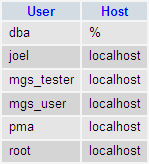 Murach's PHP and MySQL, C17
© 2010, Mike Murach & Associates, Inc.
Slide 24
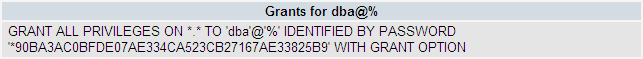 Murach's PHP and MySQL, C17
© 2010, Mike Murach & Associates, Inc.
Slide 25
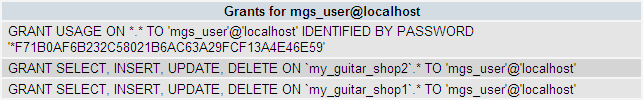 Murach's PHP and MySQL, C17
© 2010, Mike Murach & Associates, Inc.
Slide 26
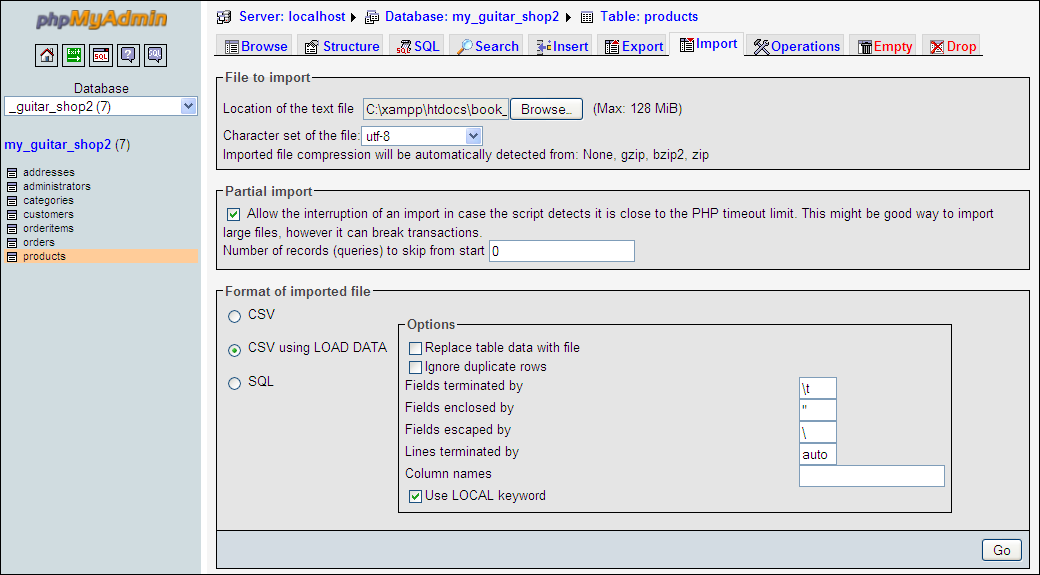 Murach's PHP and MySQL, C17
© 2010, Mike Murach & Associates, Inc.
Slide 27
Murach's PHP and MySQL, C17
© 2010, Mike Murach & Associates, Inc.
Slide 28
Murach's PHP and MySQL, C17
© 2010, Mike Murach & Associates, Inc.
Slide 29
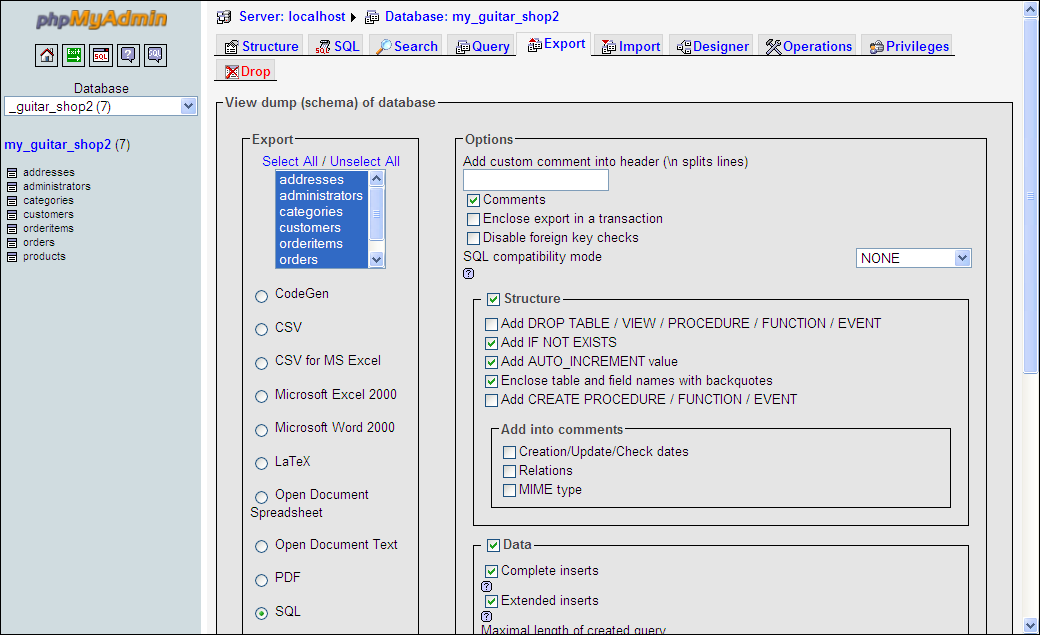 Murach's PHP and MySQL, C17
© 2010, Mike Murach & Associates, Inc.
Slide 30
Murach's PHP and MySQL, C17
© 2010, Mike Murach & Associates, Inc.
Slide 31
Murach's PHP and MySQL, C17
© 2010, Mike Murach & Associates, Inc.
Slide 32
Murach's PHP and MySQL, C17
© 2010, Mike Murach & Associates, Inc.
Slide 33
Murach's PHP and MySQL, C17
© 2010, Mike Murach & Associates, Inc.
Slide 34
Murach's PHP and MySQL, C17
© 2010, Mike Murach & Associates, Inc.
Slide 35
Murach's PHP and MySQL, C17
© 2010, Mike Murach & Associates, Inc.
Slide 36
Murach's PHP and MySQL, C17
© 2010, Mike Murach & Associates, Inc.
Slide 37